Technical challenges for a green field facility like ESS
Roland Garoby
Technical Director
www.europeanspallationsource.se
19 January 2018
ESS goals and planning
Technical challenges during the successive project phases:
Conceptual Design
Design Update
Detailed Design and Construction
Installation and commissioning
ESS experience working with in-kind contributions
Summary
2
ESS goals and constraints
ESS shall be a spallation neutron source based on a pulsed proton accelerator

Goals
15 public instruments at end of construction
Record neutron brilliance (>30 times ILL)
5 MW ultimate proton beam power*



“Sustainability”:
Energy responsible (Yearly consumption < 270 GWh)
Renewable energy
Recyclable heat
Large fraction of “in-kind” (>60% excl. CF)


Constraints
Safety & Environment objectives
Cost
Schedule
ESS Mission:
design, build, and operate
the world’s leading
research facility using neutrons
World top
 performance
*starting at 2 MW in 2023
World
reference
3
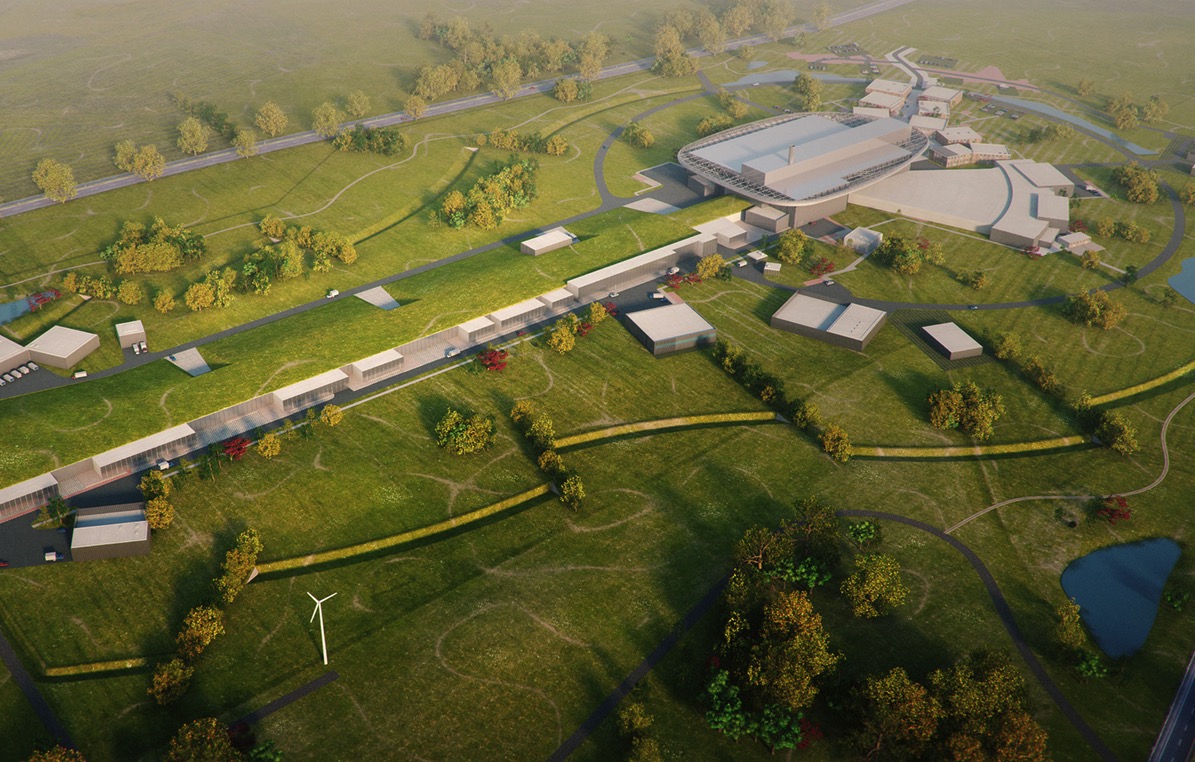 From a Green Field in 2009 to a World-leading facility in 2025…
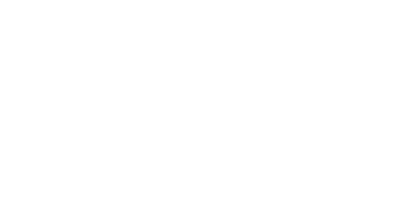 2025
ESS Construction Phase Complete
2014
Construction Starts on Green Field Site
2023
ESS Starts
User Program
2009
Decision to Site ESS in Lund
2021
Machine Ready for
Beam on Target
2012
ESS Design Update Phase Complete
2003
European Design of ESS Completed
4
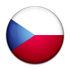 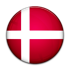 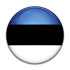 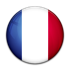 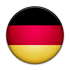 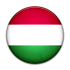 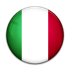 ESS financing
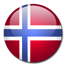 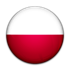 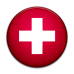 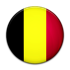 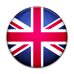 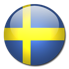 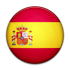 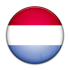 Host Countries Sweden and Denmark 
	Construction	47.5%	Cash Investment ~ 97%
	Operations	15%	

Non Host Member Countries
	Construction	52.5%	In-kind Deliverables   ~ 70%
	Operations	85%		(Goal)
5
ESS goals and planning
Technical challenges during the successive project phases:
Conceptual Design
Design Update
Detailed Design and Construction
Installation and commissioning
ESS experience working with in-kind contributions
Summary
6
Conceptual Design
Goals:
To outline the design of a facility that meets the users’ requirements for world-leading performance in ~15 years,
To prepare a project proposal with a planning and a budget.
Challenges:
Need for adequate  amount of expert technical competencies covering a wide spectrum
Estimating budget for utilities & infrastructure
Solutions:
Aggressive recruitment
Extensive use of previous projects’ proposals
Extensive call for international expertize
Issues:
Gaps in spectrum of required in-house competencies
Difficulty getting good quality requirements for utilities & infrastructure
Difficulty estimating budget and planning for an organization without similar previous experience
Underestimation of resources required for managing in-kind and for licensing
Initial requirements
Possibility to recruit world-wide
Flexibility in employment conditions
Set-up collaborations with existing institutions
Co-fund some developments and prototypes in these labs.
7
Design Update
Goals:
To refine the design of the facility and its components and reduce cost,
To define the project baseline in detail (WBS, Milestones, Cost book...)
Challenges:
Need for adequate  amount of competencies covering the whole spectrum of construction activities
Solutions:
Aggressive recruitment
Involve institutions interested to contribute in-kind to construction
Extensive call for international expertize
Allocate responsibilities for utilities & infrastructure
Issues:
Gaps in spectrum of required in-house competencies
Risk of “Conflict of interest” at in-kind partners…
Diversity of approaches to problem-solving due to diversity of professional backgrounds
Standardization of Engineering tools
Additional requirements
Partner countries willing to contribute to construction
Strong and consistent management
8
Detailed Design & Construction
Goals:
To split between internal and in-kind work packages,
To negotiate and sign contracts with industry and in-kind partners
To run the contracts for building the facility and all its components
Challenges:
Set-up and run a continuously growing/changing project organization
Freeze design(!) and control change
Provide “good enough” requirements for Conventional Facility construction
Define “Interface Requirements”
Negotiate and run contracts with multiple in-kind partners
Build state-of-the-art equipment on-time and on-budget
Quality insurance and control
Solutions:
Set-up a project organization and adjust it as it grows and as problems arise…
Enforce Configuration Control and Quality Control
Impose standard software tools, including at in-kind partners…
Contract state-of-the-art equipment to expert in-kind partners
Technical Boards, Collaboration Boards and Reviews (PDR, CDR, IRR, TRR, SRR)
Additional requirements
Strenghtened management and engineering practice
Dedicated staff
9
Installation and commissioning
Goals:
To install and test equipment,
To progressively commission the facility
Challenges:
Ensure safety on site while executing all the necessary tasks
Quality control
Logistics with possibility of storage of delivered equipment
Coordination of installation activities
Management and/or support to workers (employees, industry, in-kind partners…)
Get necessary licenses from host state authorities
Operate and maintain technical infrastructure equipment when delivered
Solutions:
Adapt the project organization by superimposing an installation structure with some new functions and adding support teams for utilities & infrastructure
Set-up a RATS (Reception, Acceptance, Test and Storage) facility
Implement an EAM tool (Enterprise Asset Management)
Organize the preparation of the successive permit applications as projects
Additional requirements
Strong safety team
10
ESS goals and planning
Technical challenges during the successive project phases:
Conceptual Design
Design Update
Detailed Design and Construction
Installation and commissioning
ESS experience working with in-kind contributions
Summary
11
ESS in-kind contributions- General principles -
Potential in-kind contributions are defined by the ESS Programme Plan 
Values based on ESS Cost Book
Each contract to follow a pre-defined structure 
The delivering party is wholly responsible for the contribution (technical, financial, commercial)
In-Kind Review Committee to evaluate all IKC agreement proposals
ESS Council to approve all in-kind contracts
Based on final evaluation the Member Country gets accredited the value of the In-Kind Contribution.
Governing documents
Framework for handling In-Kind Contributions
IKC Agreement template
IKC Agreement Schedule template
IKC Management Plan
12
ESS in-kind contributions- Contract structure -
Legal and commercial terms and conditions

Definitions
Work programmes
Obligations
Organization
…
…
…
Etc.
Schedule 1

Deliverables
Time schedule and delivery of project
Reporting
Excluded background
Schedule 2
“Framework for handling In-Kind Contributions” defines minimum content
IKC Agreement structure: 
1. General Terms and conditions (signed only once with each contributing partner)
2. Framework for handling in-kind contributions
3. Schedules (Technical Annex, separately added for each WP or group of WPs)

in General Terms and Conditions already covered:
Work programme definition
Obligations of the partner / ESS (standard of performance, compliance with laws, conflicts of interest, communication, decisions, approvals)
Organization
Delivery of project results (evaluation, handling of delays and defects)
Handling/managing variations
Transportation
Transfer of ownership
Financial matters
Liability
Intellectual property rights and confidentiality (ownership of background/foreground, access rights)
Force Majeure
Duration and Termination
Miscellaneous (secondment within WP, subcontracting, amendments, waiver, publicity)
Settlement of disputes
Schedule X
Framework for handling In-Kind Contributions
ESS In-kind contributions- In-Kind process -
PHASE 1
PHASE 2
PHASE 3
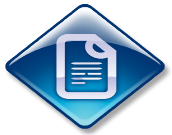 EOI 
response
IKC frame contract + technical annex
Detailed Design Phase
ESS + Potential party discussion
Realization and Verification
Contract proposal
IKRC + Council approval
Transfer of ownership
IKRC recommendation + Council approval
IKC value crediting to member country
ESS + Partner Critical Design Review (CDR)
ESS + Partner
System Acceptance Review (SAR)
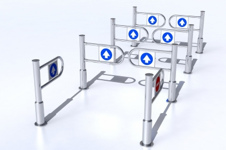 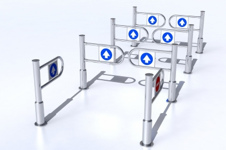 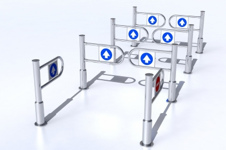 ESS In-kind contributions- Structure of Schedule (“Technical Annex”)-
15
ESS partners
>110 Technical Annexes signed as of December 2017…
Kopenhagen University
Laboratoire Léon Brilouin (CEA – CNRS – LLB)
Lund University
Nuclear Physics Institute of the ASCR
Oslo University
Paul Scherrer Institute (PSI)
Polska Grupa Energetyczna - PGE
Roskilde University
Tallinn Technical University
Technical University of Denmark
Technical University Munich
Science and Technology Facilities Council 
UKAEA Culham
University of Tartu
Uppsala University
WIGNER Research Centre for Physics
Wroclaw University of Technology
Warsaw University of Technology
Zurich University of Applied Sciences (ZHAW)
Aarhus University
Atomki - Institute for Nuclear Research
Bergen University
CEA Saclay, Paris
Centre for Energy Research, Budapest
Centre for Nuclear Research, Poland, (NCBJ)
CNR, Rome
CNRS Orsay, Paris
Cockcroft Institute, Daresbury
Elettra – Sincrotrone Trieste
ESS Bilbao
Forschungszentrum Jülich
Helmholtz-Zentrum Geesthacht
Huddersfield University
IFJ PAN, Krakow
INFN, Catania
INFN, Legnaro
INFN, Milan
Institute for Energy Research (IFE)
Rutherford-Appleton 
Laboratory, Oxford(ISIS)
Year by Year In-Kind planning
17
[Speaker Notes: Some notes:

The total In-Kind goes up between 2014 and 2015 since ESS was not done with identifying In-Kind opportunities in that period. After that, the total In-Kind value decreases linearly. 
The values of potential and planned decrease linearly. End of 2016 sees a number of Instruments moving to planned, therefore potential reducing significantly, while planned reducing only by 50M€
The end of 2017 is forecasted through using XRM+ data, but also discussions with Michela. The basis for 435 number is current status of everything agreed (be it TA w/ cover page or full IKA) – 286M€ + 70-80% of instrument TAs signed + pretty much all other remaining packages. 
Mid 2018 is the estimate which relies on end of 2017 forecast. If we sign all of Instrument TAs but one, or maybe two, and with a small number of lower value packages, the total In-Kind should get to around 525-545M€ mark, with around 470M€ agreed. By the end of 2018 everything should be agreed.]
Lessons learnt working with in-kind contributions – [1 of 5]
ESS specific situation
In-kind goals were set “top-down” at ambitious levels early in the negotiation with potential member countries and when ESS had few employees. That had the following consequences:
Early involvement of institutions interested in providing in-kind at a time when the ESS team was still small gave them the possibility to guide decisions and estimates (mentioned as “Risk of conflict of interest “in slide 8…)
Intense effort by ESS to  reach these  goals ending with some contracts being simply transfer of procurements…
18
Lessons learnt working with in-kind contributions – [2 of 5]
Contract negotiations (1)
Potential in-kind partners are only interested in work packages with high technology
Allocate work-package(s) matching the competences of the in-kind partner
Foresee from the start enough internal resources [Technical as well as Administrative (procurement, legal, logistics, storage…)] to self-perform “low tech” work packages
All partners are different:
Foresee large workload/multiple travels & meetings/long duration (year(s))
Recruit dedicated staff
Better coordination inside the partner countries is necessary to accelerate the process and increase efficiency
Governing documents and templates approved by Council should not be negotiable
It is more efficient for ESS to take care locally of some work/subcontracts, even if they should logically be part of some in-kind contributions:
Set-up a common fund subsidized in cash by in-kind partners
19
Lessons learnt working with in-kind contributions – [3 of 5]
Contract negotiations (2)
Include all conditions in the initial contract: technical standards for design, documentation and reporting, safety requirements, CE conformity…
Decide early on standards, safety rules, CE conformity, publish Engineering Handbook…
Interactions are at multiple levels: Technical partners/Country leading institution/Ministry
Organize fluid communication on IK subjects inside the organization to be able to trigger action quickly
Getting VAT exemption for in-kind contributions is very complex for an ERIC
Improve ERIC statute (e.g. stating that countries contributions are recorded at the their value without VAT)…
20
Lessons learnt working with in-kind contributions – [4 of 5]
Contract negotiations (3)
In-kind partners are hostile to owning risks, contrary to the spirit and terms for in-kind contributions as stated by the Council
Governing documents and templates approved by Council should not be negotiable
Crucial difference between “Partnership” and usual commercial relations
In-kind partners are reluctant to/cannot accept penalties in case of delay or other problems
Crucial difference between “Partnership” and usual commercial relations
Escalate issues at country government level as they happen
21
Lessons working with in-kind contributions – [5 of 5]
Contract execution
Need for frequent and detailed interactions and reporting
Set-up regular/frequent meetings at all levels
Implement Technical Boards and Collaboration Boards
Need for an authority overseeing the progress of in-kind work and reporting directly to the Council
Extension of mandate of In-Kind Review Committee
Difficult/time consuming/inefficient to reduce scope after contract signature
Avoid trying to renegotiate
On-site work (installation, test, commissioning) requires fulfilling a significant amount of administrative formalities with the host country authorities
Plan for it in advance
22
ESS goals and planning
Technical challenges during the successive project phases:
Conceptual Design
Design Update
Detailed Design and Construction
Installation and commissioning
ESS experience working with in-kind contributions
Summary
23
Summary
ESS is a typical example of a large size / world class scientific facility built in a green field.

ESS construction is 40% complete and a number of important lessons have already been learnt.

Relying extensively on in-kind contributions is nowadays a requirement from stakeholders. It gives access to the competences of experienced laboratories but it requires significant in-house resources and it is especially challenging for a “green-field” facility. ESS practice demonstrates that using it at a large scale in Europe requires improvements…
24
Thank you
for your attention!
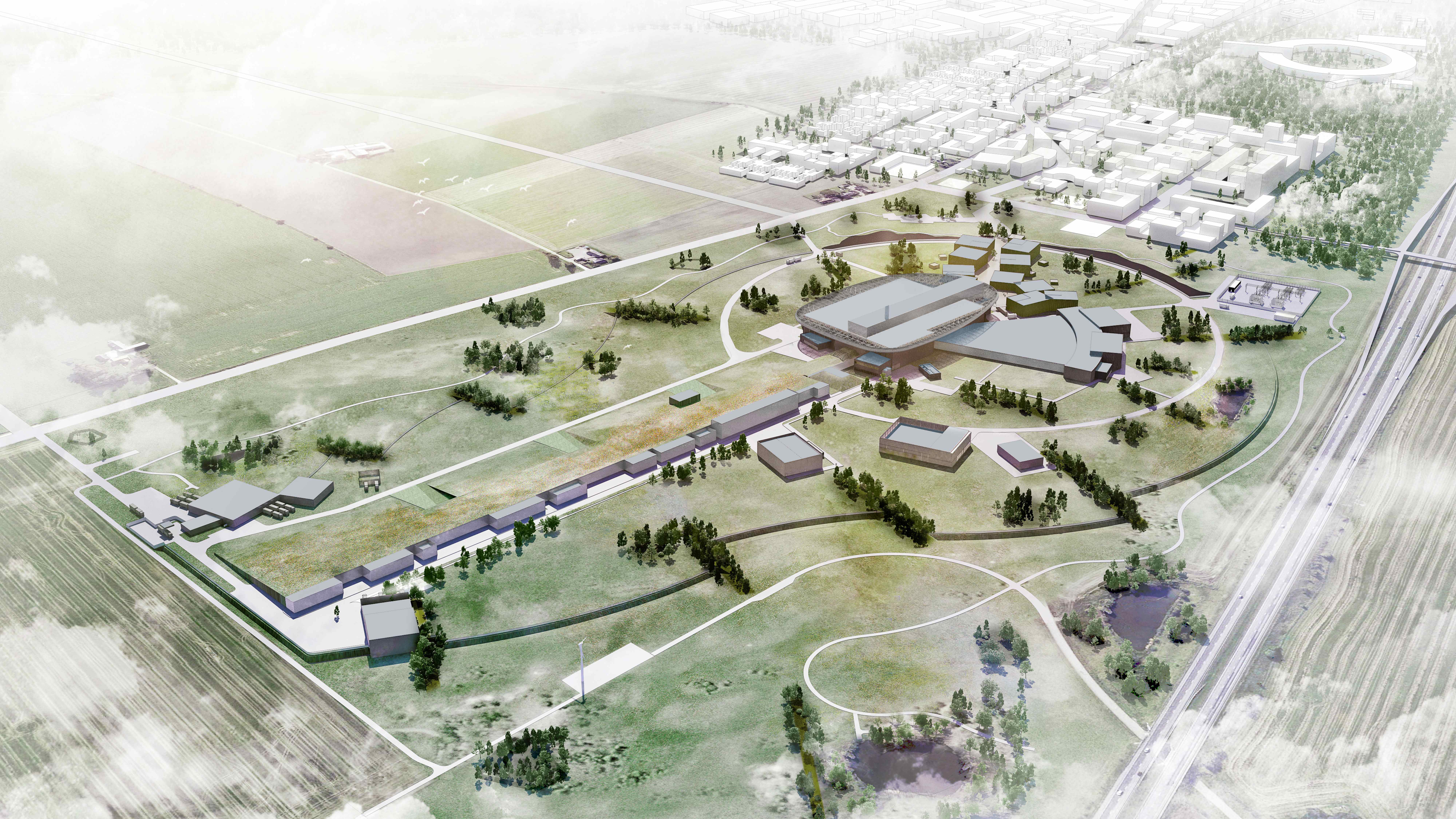